Welcome to Class 1!Some information for parents/ carers
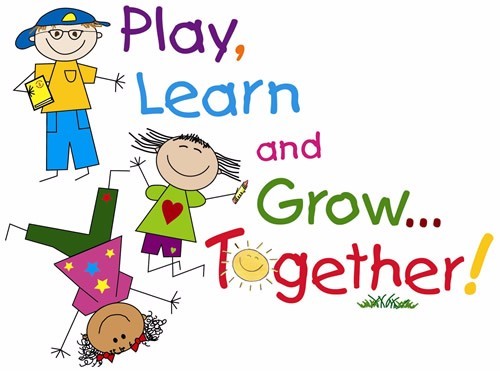 EYFS Curriculum
The EYFS curriculum is designed to develop the ‘whole child’ in all areas of development. It is divided into 7 areas:
Prime areas
Social and emotional development
Physical development
Communication and interaction
Specific areas
Literacy
Mathematics
Expressive arts and design
Understanding the world
The development in these areas are supported by adopting an holistic approach to the teaching and learning through continuous provision and In the moment planning. Through observation and formative assessment we are able to judge progress which informs us as to where your child needs to go next on their learning journey.
EYFS Curriculum- mathematics
Mathematics in the Early Years is wholly practical. Children need to explore the concepts of number, space, shape and measure physically to support them to make connections cognitively. Recording of mathematics is a very abstract concept and children need to feel confident in their conclusions in mathematics before they are able to progress onto recording their thought processes. 

Developing a strong grounding in number is essential so that all children develop the necessary building blocks to excel mathematically. Children should be able to count confidently, develop a deep understanding of the numbers to 10, the relationships between them and the patterns within those numbers. By providing frequent and varied opportunities to build and apply this understanding children will develop a secure base of knowledge and vocabulary. 

Pupils will be exploring the concepts of number, space, shape and measure in their play e.g. in the sand or water tray they can discover the principles of size, capacity and volume. Building with Lego may promote the understanding of counting e.g. counting the number of blocks used in their tower, how many more they will use to complete it, the possibilities are endless and the careful planning supports us to teach new concepts, question and promote critical thinking. 

It is important that children develop positive attitudes and interests in mathematics, look for patterns and relationships, spot connections, ‘have a go’, talk to adults and peers about what they notice and not be afraid to make mistakes.
EYFS Curriculum- Literacy
Phonics & Reading 
We aim to develop a love of reading, the children will be read to every day in school and will have many opportunities to share books. Reading has two elements, language comprehension and word reading. Language comprehension only develops when adults talk with children about the world around them and the books they read with them, and enjoy rhymes, poems and songs together. Before the children begin their own reading journey they are encouraged to share books from school and home with peers, adults in school and with you at home. 

Phonics forms part of learning to read and in Class 1, phonics is taught daily. The children will bring home a sound book to practise the sounds at home. Once the children are developing an understanding of sound patterns and word building they will be given a reading book. These reading books are carefully matched to the children’s phonological awareness and will be changed daily.
Writing:
Writing begins the minute your child holds a pencil, pen, crayon and makes marks on paper and the process of learning to write will have already begun before they start school. To support your child to write, encourage their ‘mark making’ by commenting positively on their lovely writing. To support a more recognisable form of writing the development of their phonological awareness and physical development needs to be enhanced. We do this through classroom areas such as finger gym, malleable and writing and activities such as dough disco, Go noodle and through PE lessons.
Getting ready for September
Independence 
Your child will really benefit from being as independent as possible when they start school. Of course teaching staff will always be on hand to help, but children feel a real sense of achievement when they can accomplish things by themselves! 
I can do this!: 
dress and undress (as this will really help with PE sessions) 
Take off and put on my coat and zip it up independently
Take off and put on a pair of shoes 
Think what they need for a specific task e.g. If they want to draw a picture support them in thinking that they need drawing materials and a place to work.

Having lunch independently may be new to your child. If they will be having hot dinners, practise using a knife, fork and spoon. If they are taking a packed lunch, practise opening the packets and containers of food they will be taking. Encourage them to help choose and make their lunches. Maybe they could use their new school lunchbox and water bottle when you go for a picnic in the park? This would enable them to practise opening their food and learn about their likes/dislikes and suitable items for school lunches.
Getting ready for September
These skills mean that they can get straight to their playing and learning without having to stop and ask an adult for help  
Another important part of being independent at school is being able to use the toilet independently, including washing and drying their hands. It will also be helpful if they are able to blow their nose on a tissue and put it in the bin.
Names, names, names!
Please label everything! 
It is really helpful if children are able to recognise their own name when they come into school so that it can help them to be independent. When we are getting ready for outdoor play, changing for PE and taking off jumpers for creative activities things can get muddled up and it helps make sure things don’t get lost if they are clearly named.
If children are bringing in a water bottle to have their own drinks during the day, it is really helpful if they are able to recognise their own bottle then they will be able to access their drink independently whenever they would like during the school day.
If you have any messages or questions you can contact me at: class1@gfschools.co.uk